Sådan bruger du præsentationen
Som koordinator  eller konsulent på mentorområdet kan du anvende denne præsentation som et udgangspunkt i dit arbejde med at klæde virksomhedsmentorer på til opgaven med at være mentor for en mentee med psykisk sårbarhed.
Hvert dias giver dig et udgangspunkt at tale ud fra, og i notefelterne finder du inspiration til, hvad du kan sige.

Du kan selv sammensætte præsentationen, så den passer til præcis dit formål: 
I gruppen Dias under fanen Startside finder du under Layout tomme dias, du kan tilføje efter behov og udfylde med dit eget materiale.
Du indsætter tomme dias med knappen Nyt dias.

På www.cabiweb.dk/mentor/mentee-med-psykisk-saarbarhed finder du link til denne præsentation. 
På www.cabiweb.dk/virksomhedsmentor kan du finde film og scenarier, som kan anvendes direkte af mentorer i deres daglige arbejde med mentee. Henvis derfor gerne til denne side, hvis du vil videregive materialerne til mentorer i de virksomheder, du samarbejder med.
OBS: Slet dette slide inden brug
[Speaker Notes: Præsentationen består af disse dele:
Dias 1: Om præsentationens anvendelse – slet før brug
Dias 2: Forside
Dias 3-4: Citater fra XX (Brug dem som udgangspunkt til at tale om XX)
Dias 5,7,9 , 11 og 13: Film (Link til  individuelle film med gode råd om at være mentor for mentee med psykisk sårbarhed. Linket kræver internetforbindelse)*
Dias 6,8,10,12 og 14: Diskussionsspørgsmål relateret til den foregående film
Dias 15: Refleksionsspørgsmål om rollen som mentor og det at passe på sig selv (brug dette dias til at tale om , hvad det kræver at være mentor)
Dias 16: Forventningsafstemning mellem jobcenter og mentor (brug dette dias som udgangspunkt for en forventningsafstemning)
Dias 17: Link til oversigt over typiske scenarier (Introducér mentorerne for materialesamlingen på www.cabiweb.dk/virksomhedsmentor)

*Ønsker du at indsætte film i skabelonen, kan du downloade dem fra youtube til din computer forinden (følg links til filmene i denne præsentation) og sætte dem ind på de specifikke dias. Det gør du ved at vælge Indsæt – Video – Video fra fil… og så vælge filmene fra det sted på din computer, du har gemt dem.]
Mentor for mentee med psykisk sårbarhed
Undervisningsmateriale
Skriv navn, sted og dato…
En mentor gør en forskel…
”De har tiden og tålmodigheden til man er klar
til at åbne sig, samtidig med at de også på en
måde skubber til en, men på en forsigtig måde“.

„Jeg bliver støttet i det, der gør tilværelsen svær
for mig, og jeg får en hjælpende hånd med at
overskride netop de svære ting. Deres evige
måder at kunne vende selv det værste og de
mest negative tanker til noget positivt på, og deres
evige forsøg på at få mig til at se, hvad jeg nok
ikke altid vil se, er utrolig.“
[Speaker Notes: Citater fra unge i projekt Hverdagsliv. Publiceret i ”Ungdomsliv med mentor”, fra Socialt Udviklingscenter SUS]
Forventningsafstemning
Er du klar over, hvilke forventninger jobcentret har til dig som mentor i forhold til den konkret mentee og forløbet på virksomheden?
Har du en klar aftale med jobcentret om målet med forløbet?

Har du fået de informationer, du skal have for at løse opgaven?
Har du og din mentee fået talt om, hvilke forventninger I hver især har til jeres samarbejde og relation?
Har I sammen formuleret delmål, som I løbende kan følge op på?
Ved du, hvor du kan hente hjælp, hvis du har brug for det?
[Speaker Notes: En af de helt vigtige forudsætninger for, at et forløb skal lykkes er, at virksomhedsmentoren har fået klar besked fra jobcentret om, hvad målet med relationen og forløbet skal være. Hvis det ikke er klart, er det vigtigt at tage kontakt til jobcentret for at få afklaret det.

Brug spørgsmålene til at få talt om, hvad der skal til for, at opgaven er så klart beskrevet både for mentee og mentor, at de sammen kan arbejde henimod et fælles mål.]
Kapitel 1: Du behøver ikke være ekspert i psykiske diagnoser
[Speaker Notes: Vis filmen som introduktion til at tale om, hvad det kræver at være mentor for psykisk sårbare]
Diskussionsspørgsmål
Hvad er vigtig for jer at vide om mentee for at kunne fungere som mentor i hverdagen?

Hvad er jeres erfaringer med at stille spørgsmål for at finde ud af, hvad mentees konkrete udfordringer er?

Hvad er jeres (kreative) eksempler på at finde passende opgaver?
[Speaker Notes: Lad deltagerne vælge et par af spørgsmålene, som de diskuterer i mindre grupper. 
Saml op ved at notere deltagernes særlige opmærksomhedspunkter op og diskuter dem i plenum med det formål at give deltagerne inspiration til, hvordan de kan gribe opgaven som mentor an, når de kommer hjem.]
Kapitel 2: Skab tillid gennem interesse og gode spørgsmål
[Speaker Notes: Filmen vejleder dig, som er mentor, i at skabe en tillidsfuld relation til din mentee.]
Diskussionsspørgsmål
Hvad oplever I som det vigtigste for at bygge en tillidsfuld relation op?

Er der noget, der gør det vanskeligt?

Hvordan finder I bedst tid og ro til at spørge og lytte i en travl hverdag?
[Speaker Notes: Lad deltagerne diskutere et eller flere af spørgsmålene i mindre grupper.
Saml op på diskussionerne i plenum og noter de gode råd til hverdagen derhjemme, som dukker op.]
Kapitel 3: Hav øje for mentees ressourcer
[Speaker Notes: I denne film får du gode råd til at sætte ord på mentees ressourcer og synliggøre de små skridt fremad.]
Diskussionsspørgsmål
Hvad er jeres gode eksempler på, sammen med mentee, at få fokus på mentees ressourcer?

Hvordan kan I arbejde med at gøre fremskridt synlige for mentee?

Hvad betyder det for mentee, at I hjælper med at få øje på ressourcer og fremskridt?
[Speaker Notes: Diskuter i mindre grupper et eller flere af spørgsmålene. Saml op i plenum og noter gode eksempler og pointer ned.]
Kapitel 4: Hav fokus på, hvad I kan gøre
[Speaker Notes: Filmen illustrerer, hvordan du som mentor kan arbejde med at finde opgaver til mentee.]
Diskussionsspørgsmål
Hvordan finder I ud af, hvad der kan være første skridt?

Hvad vil det sige at finde passende opgaver?

Hvordan ‘skubber’ man på en god måde?
[Speaker Notes: Lad deltagerne diskutere spørgsmålene i mindre grupper. Lav efterfølgende en brainstorm i plenum, hvor I noterer alle de ideer, der kommer frem op på plancher, som deltagerne sidenhen kan få – f.eks. renskrevne, eller ved at I tager fotos på en I-pad]
Kapitel 5: Vær med til at sikre udvikling i forløbet
[Speaker Notes: I filmen bliver du introduceret til brugen af skalaspørgsmål og hvordan, du arbejder med mentees udvikling.]
Diskussionsspørgsmål
Hvad er jeres gode eksempler på, at I har skabt udvikling sammen med mentee?

Hvordan kan I sammen med mentee arbejde med at lave delmål – der både er realistiske og lidt ambitiøse?

Hvordan kan I bruge både gode og ‘dårlige’ erfaringer konstruktivt?
[Speaker Notes: Bed deltagerne i mindre grupper diskutere et eller flere af de spørgsmål, som er mest presserende for dem

Saml op på gruppediskussionerne i plenum og hav fokus på at trække enkelte gode råd ud af diskussionerne]
Pas på dig selv som mentor
Hvad vil det efter din mening sige at passe på dig selv som mentor?
Hvad gør du for at passe på dig selv som mentor, når du skal skabe en god, tryg relation og samtidig også ”skubbe” på mentee, så der sker udvikling?
Har du haft oplevelser, hvor du skulle have passet bedre på dig selv?
Hvordan passer du på dig selv, når mentee fx ”prøver dig af” og skaber konflikt?
Hvad er de gode råd til at passe på sig selv?
[Speaker Notes: Alle mentorer har behov for at finde balancen mellem at give og samtidig passe på sig selv.
Lad deltagerne bruge 5 minutter hver for sig til at overveje spørgsmålene.
Lad dem de næste 10 minutter gå i dialog 2 og 2, om hvad de hver især mener og tænker.
Saml op i plenum på de væsentligste pointer.]
Viden og værktøjer
Find det hele på www.cabiweb.dk/virksomhedsmentor
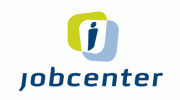 [Speaker Notes: Linker til siden på cabiweb.dk med typiske scenarier, man som mentor kan komme ud for, hvis man har en mentee med en psykisk lidelse. 
En anvendelsesorienteret materialesamling, hvis du skulle komme i en situation, hvor du har brug for konkret hjælp og vejledning.

Animation 1: Husk også, at jobcenteret altid er der til at hjælpe!]